«Наши загадки»Компьютерный проект 1 класса «Б»
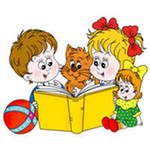 Классный руководитель: 
Каратеева Наталия Алексеевна
На уроке чтения дети 1 класса «Б» придумали загадки про котика и ёжика, а на уроке информатики нарисовали к ним иллюстрации, пользуясь компьютерной программой ПервоЛого.
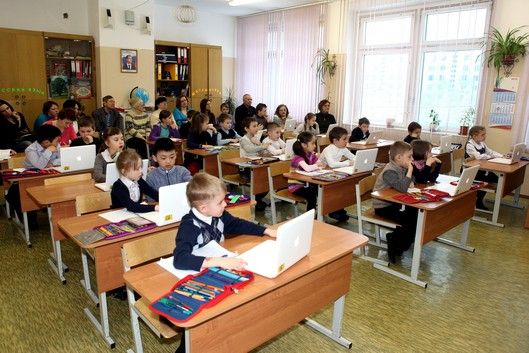 Загадка Степы Петрова про котика.
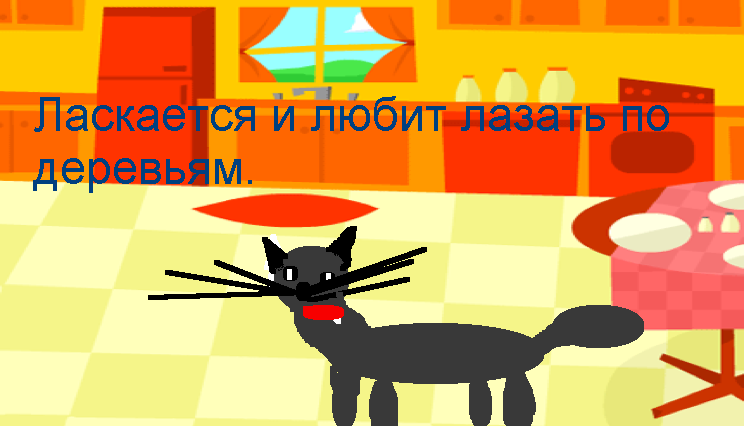 Загадка Анфисы Ерастовой про котика.
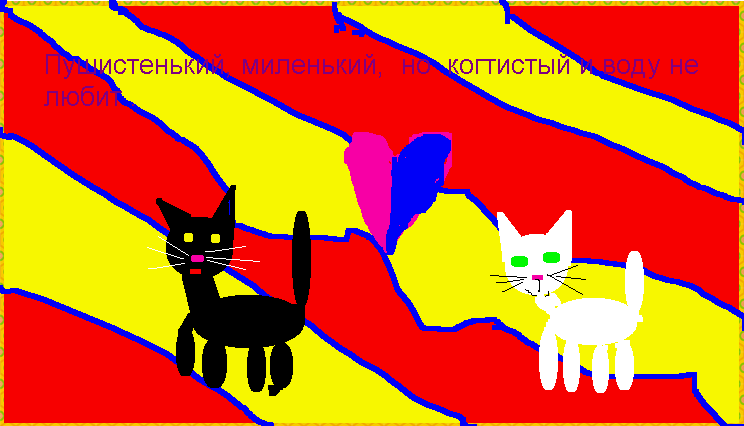 Загадка про котика Максима Ряднова.
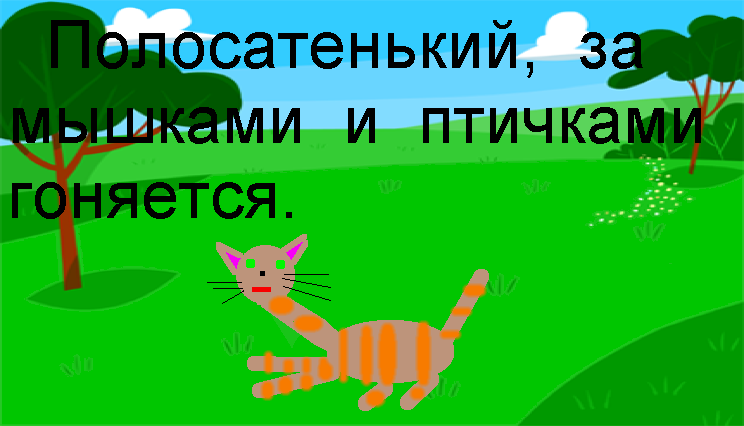 Загадка про котика Камиллы Щекочихиной.
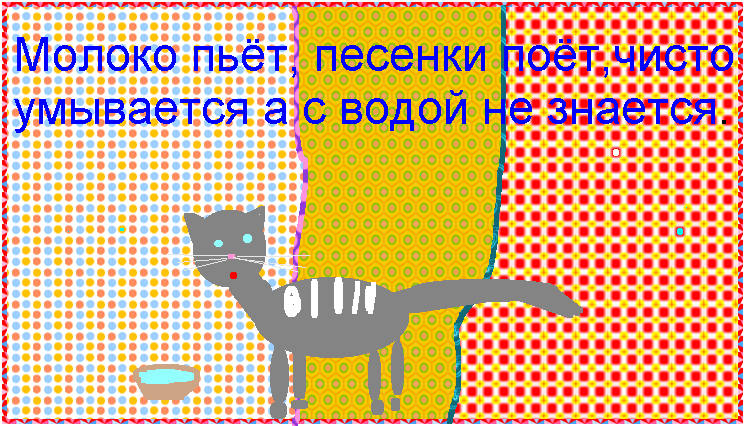 Загадка про котика Ромы Сонина.
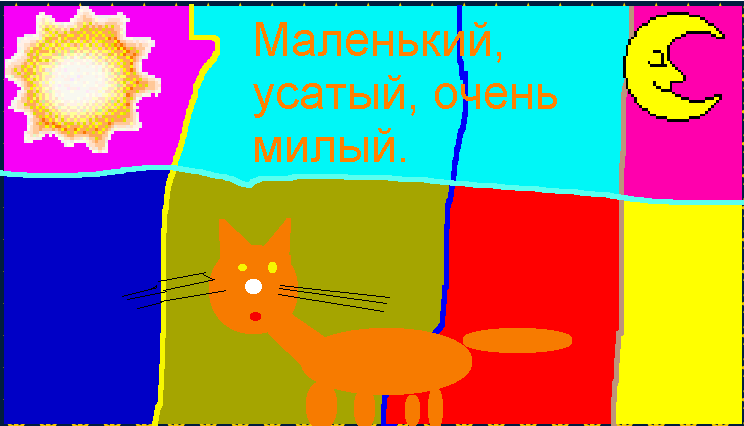 Загадка про котика Саши Кима.
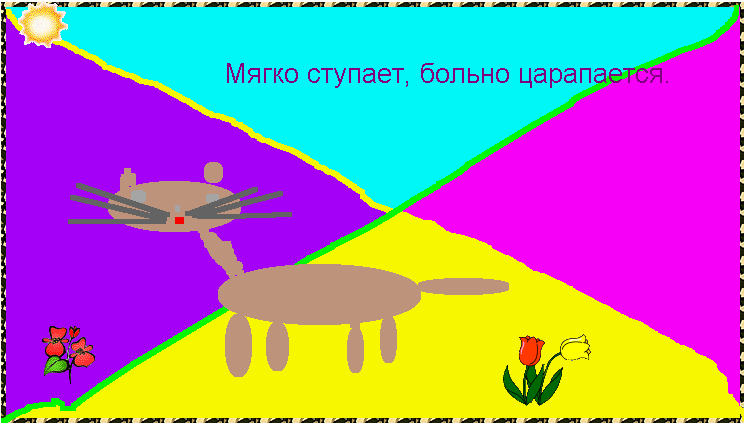 Загадка про котика Саши Филиппова.
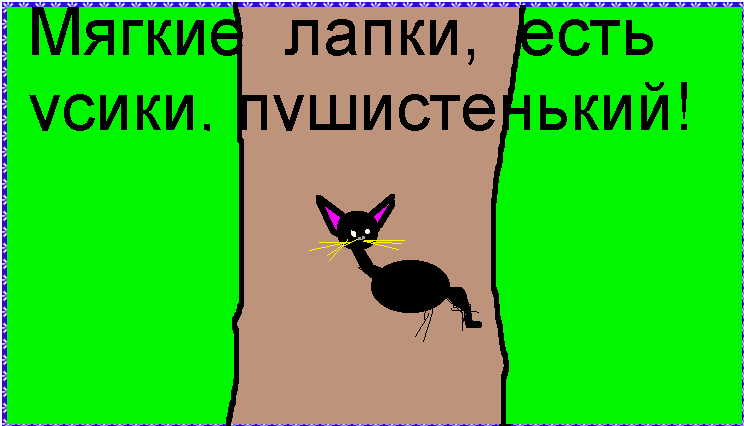 Загадка про котика Даши Малашиной.
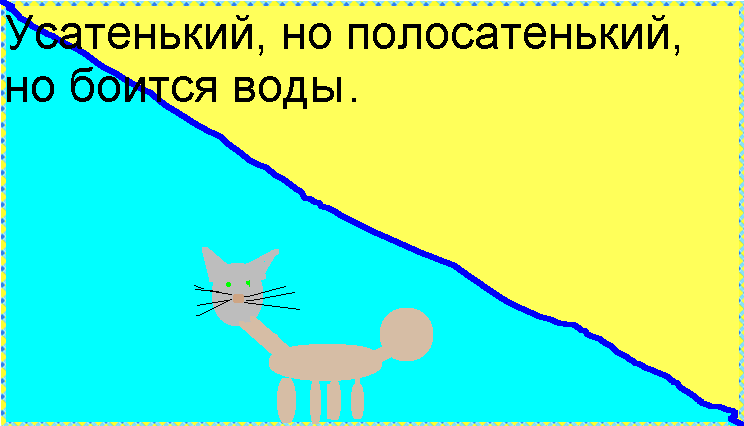 Загадка про котика Алеши Малинина.
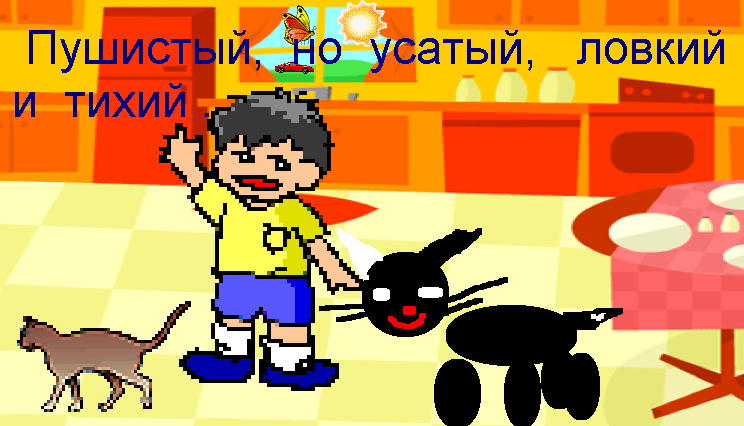 Загадка про котика Миши Чиркова.
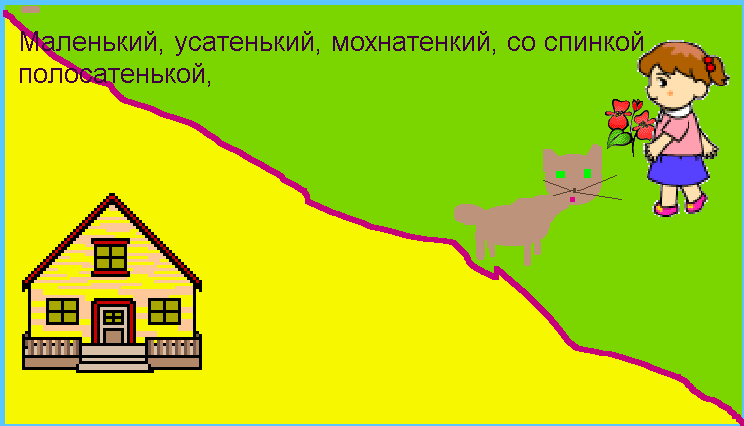 Загадка про ежика Димы Лядовского.
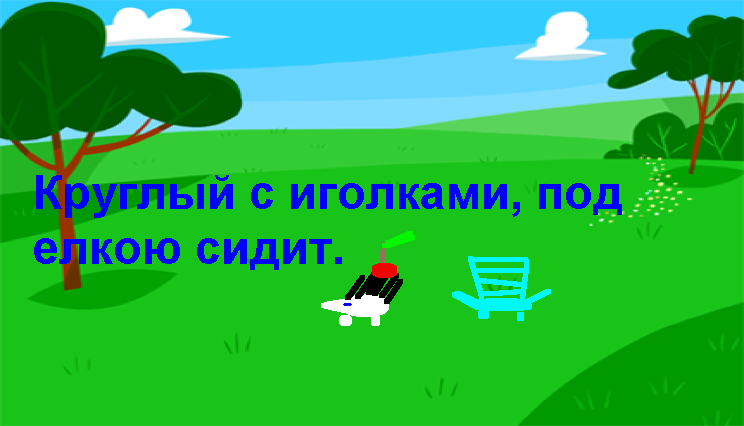 Загадка про ёжика Сони Костиной.
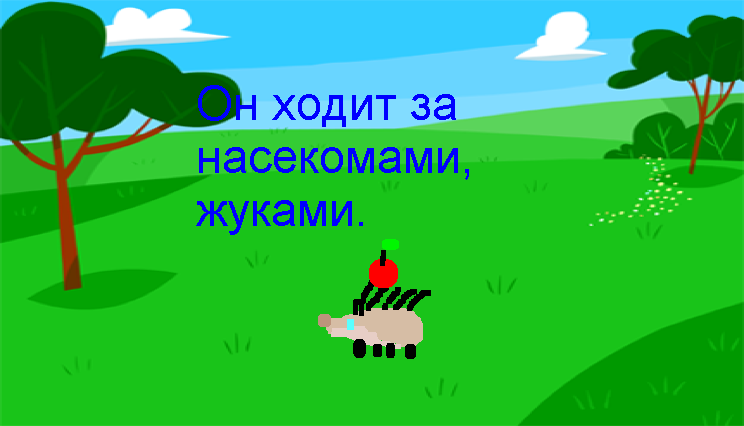 Загадка про ёжика Анфисы Ерастовой.
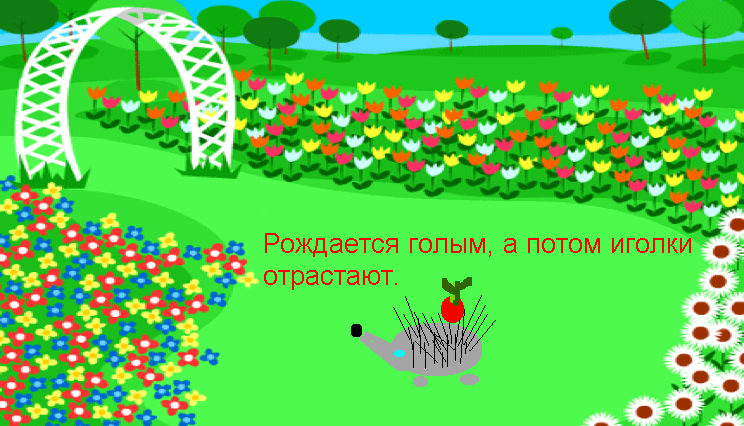 Загадка про ежика Саши Кима.
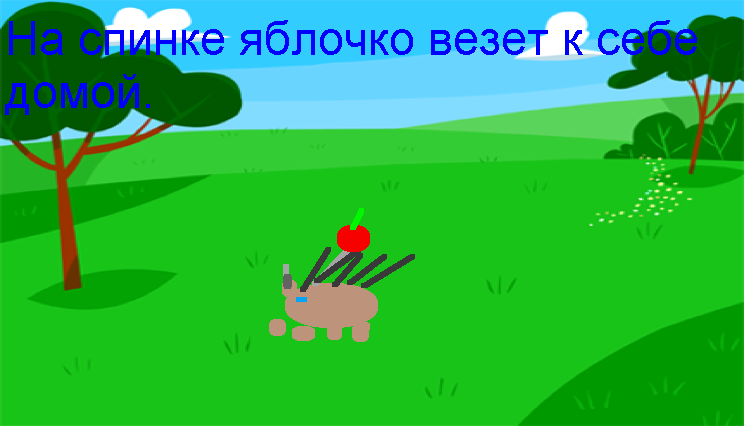 Загадка про ёжика Руслана Кима.
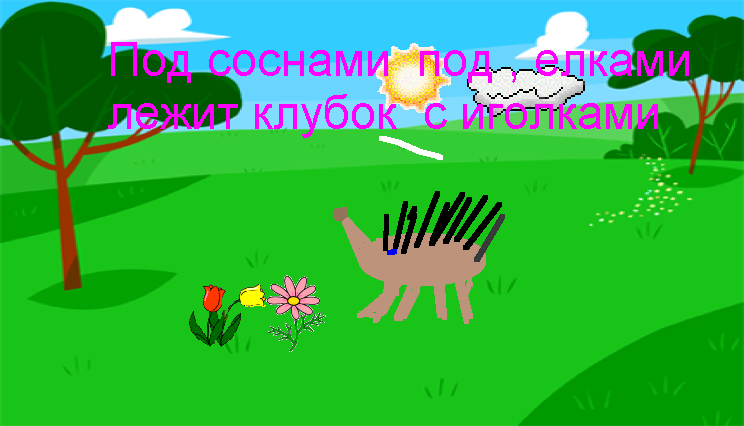 Загадка про ёжики Камиллы Щекочихиной.
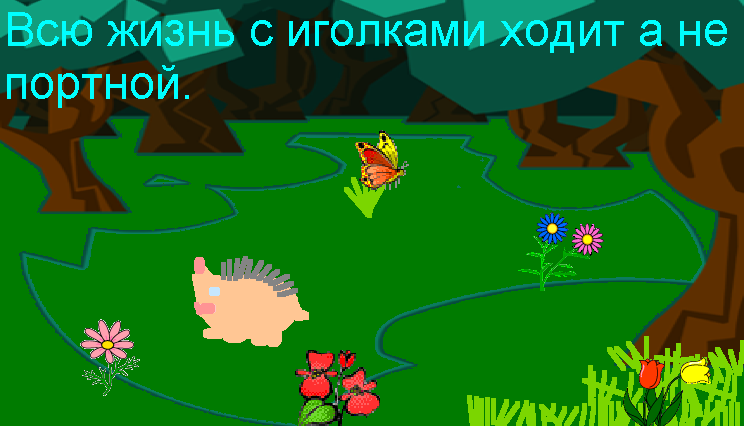 Загадка про ёжика Миши Сафьяновского.
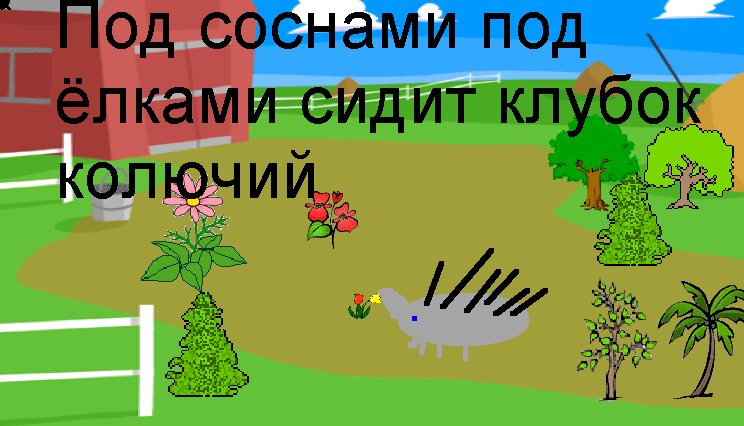 Загадка про ёжика Кати Пестерниковой.
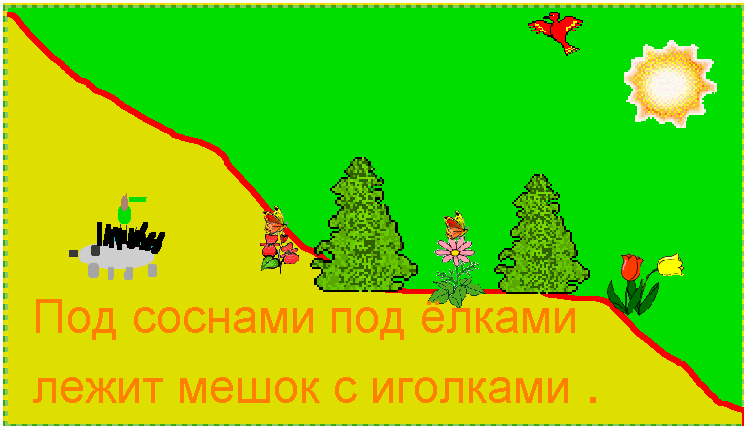